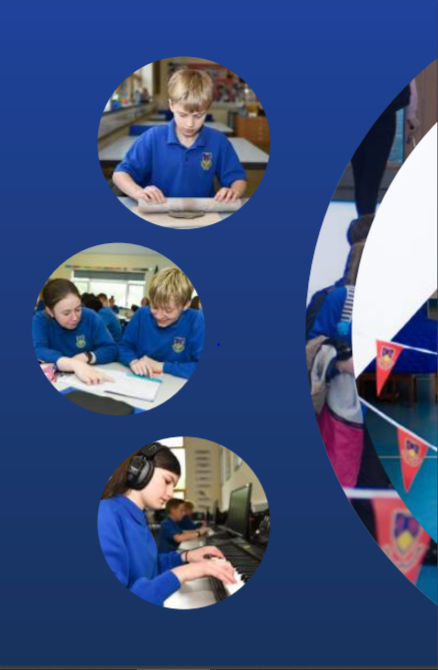 Working Together,
Achieving More
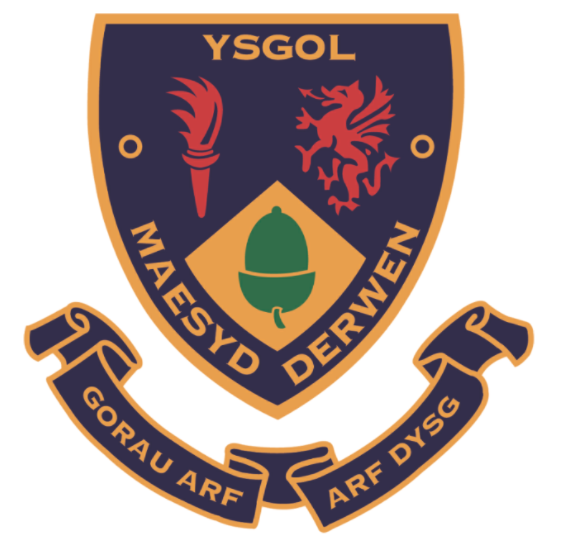 Cydweithio a Chyflawni
Year 12 and 13 Information Evening

4th November 2021

BTEC Level 3 IT
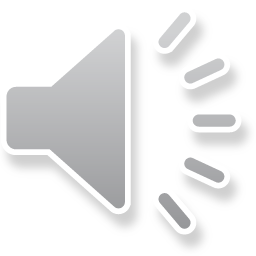 Course content and delivery
BTEC Level 3 Subsidiary Diploma is equivalent to 1 A level

The course is made up of mandatory (m) and optional (o) units.  
In Year 12/13
Unit 1 – Communication and Employability Skills for IT (m)
Unit 2 – Computer Systems (m)
Unit 30 - Digital Graphics (o)
 
Year 12/13
Unit 42 – Spreadsheet Modelling (o)
Unit 18 -Database Design (o)
Unit 8 – E-Commerce (o)
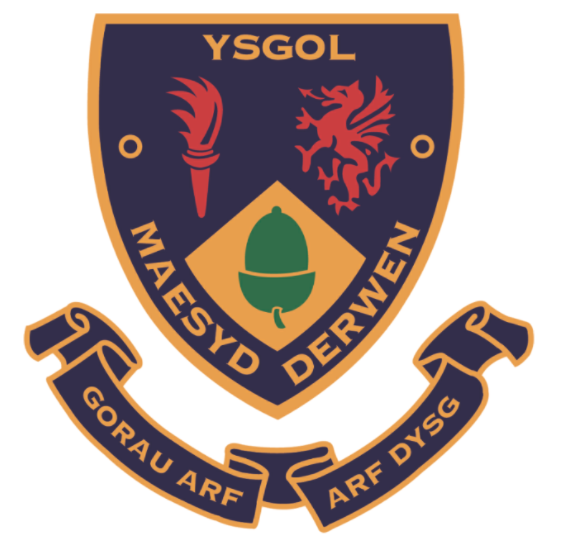 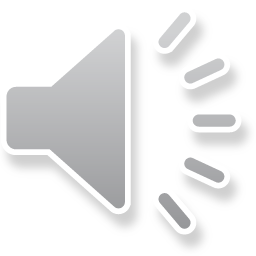 Course content and delivery
BTEC Level 3 Subsidiary Diploma is equivalent to 1 A level

The course is made up of mandatory (m) and optional (o) units.  
In Year 12/13
Unit 1 – Communication and Employability Skills for IT (m)
Unit 2 – Computer Systems (m)
Unit 30 - Digital Graphics (o)
 
Year 12/13
Unit 42 – Spreadsheet Modelling (o)
Unit 18 -Database Design (o)
Unit 8 – E-Commerce (o)
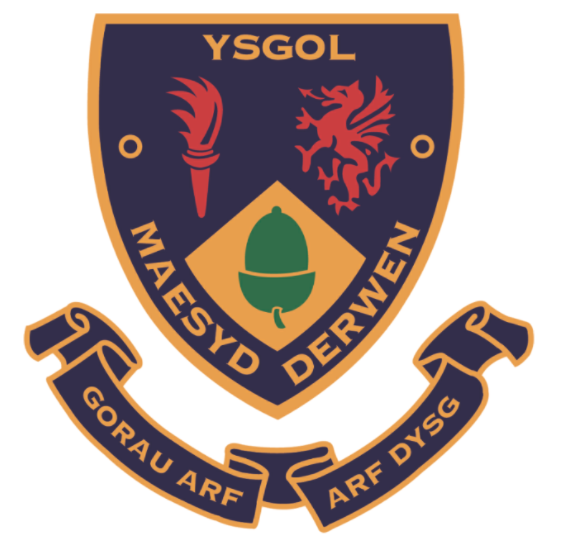 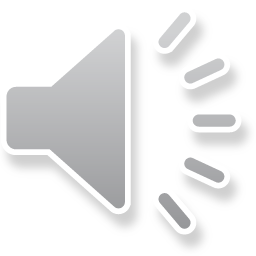 Assessment
PASS, MERIT, DISTINCTION and DISTINCTION* are the four levels of grades that you can achieve on the course. 
Units will be spilt into assignments or projects, for each assignment you will need to complete tasks. These tasks will be given to you at the beginning of each assignment.
You will always be aware of exactly what it is you need to do to get a ‘pass’, ‘merit’ or ‘distinction’ level, as you will be provided with criteria for each unit. Within each unit, the lowest graded criteria will dictate the overall unit grade.
 
In order to get a pass overall, you must pass the entire unit - you must complete ALL pass sections (e.g. P1, P2, P3, P4).
In order to get a merit overall you must complete ALL passes (P1,P2, P3,P4) plus ALL merits (M1, M2, M3) etc.
In order to get a Distinction overall you must complete EVERYTHING: P1, P2, P3, P4, M1, M2, M3, D1, D2.

When all units are completed the corresponding points for each unit can be calculated into your final grade.
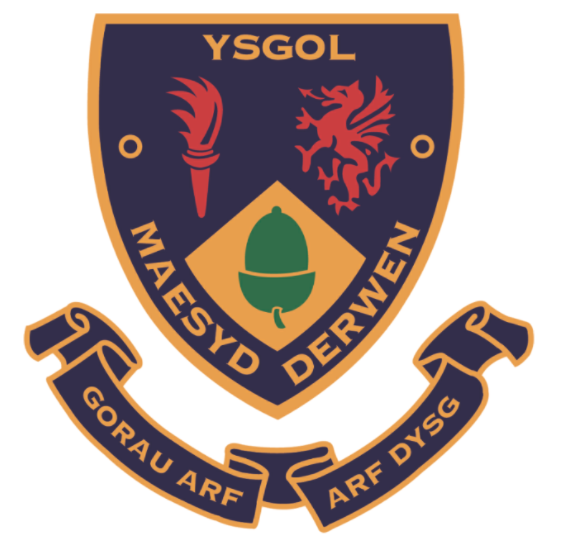 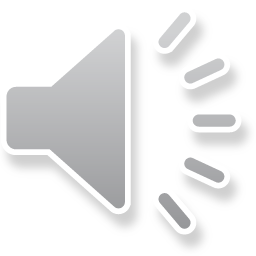 Assessment
PASS, MERIT, DISTINCTION and DISTINCTION* are the four levels of grades that you can achieve on the course. 
Units will be spilt into assignments or projects, for each assignment you will need to complete tasks. These tasks will be given to you at the beginning of each assignment.
You will always be aware of exactly what it is you need to do to get a ‘pass’, ‘merit’ or ‘distinction’ level, as you will be provided with criteria for each unit. Within each unit, the lowest graded criteria will dictate the overall unit grade.
 
In order to get a pass overall, you must pass the entire unit - you must complete ALL pass sections (e.g. P1, P2, P3, P4).
In order to get a merit overall you must complete ALL passes (P1,P2, P3,P4) plus ALL merits (M1, M2, M3) etc.
In order to get a Distinction overall you must complete EVERYTHING: P1, P2, P3, P4, M1, M2, M3, D1, D2.

When all units are completed the corresponding points for each unit can be calculated into your final grade.
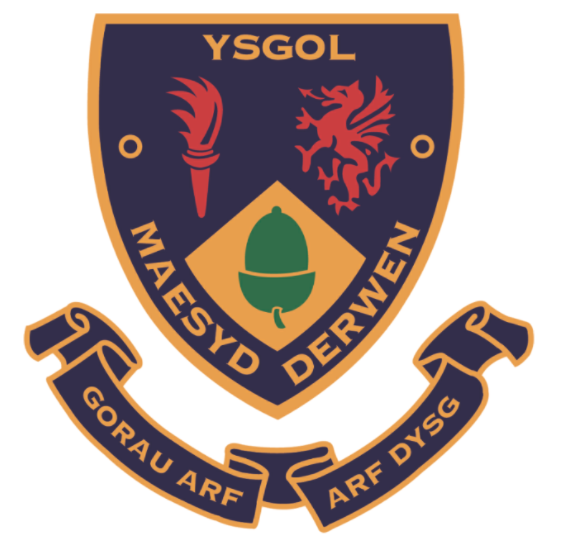 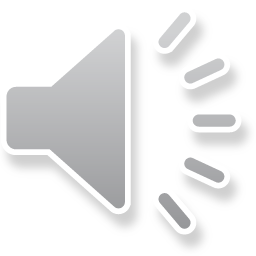 Skills Development
During the two years studying for your BTEC L3 IT you will improve your ICT skills further.
Your assignments will require you to use various software, including; spreadsheets, databases, desk top publishing, graphics, as well as word processing.
Using the hardware you have available to you at home, it is recommended that you practise using the software required to complete your units of study in advance of the lessons.  This will then aid with the completion of assignments in a timely manner.
You will certainly use the IT skills gained in this course in your other subjects being studied at 6th Form and in your future studies and careers.
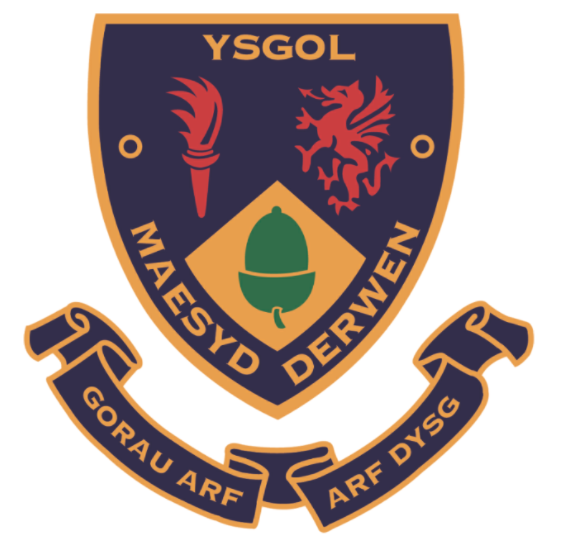 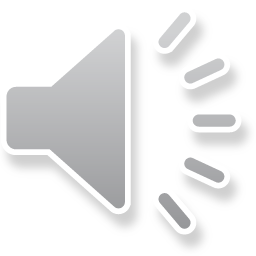 Our Expectations
Learners will use a number of way to present their completed tasks for assignments but majority of these will use IT.
During lessons students will be given support and instructions on how to complete assignment tasks but learners are required to undertake tasks and research at home prior to each lesson to make up the guided learning hours (GLH) for the course.
Learners need to attend lessons fully prepared with necessary equipment.
If a learner misses lessons then it is their responsibility to catch up missed tasks and see the teacher if support is required.
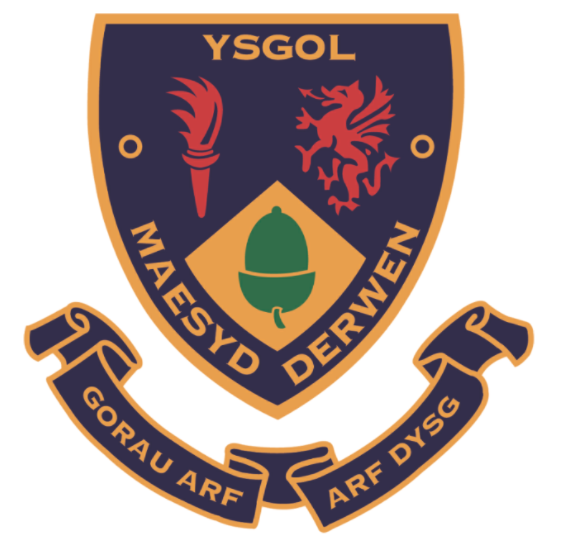 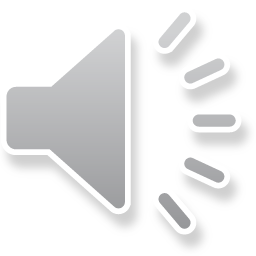 Resources and Support
Resources required to complete assignments will be given to learners in advance via Google Classroom.
There are no external examinations, therefore completion of tasks for each assignment to the set deadline is crucial.
If a submission date can not be met by a learner this needs to be discussed with their teacher ASAP.
Student Handbook for BTEC Level 3 IT can be found on Google Classroom.
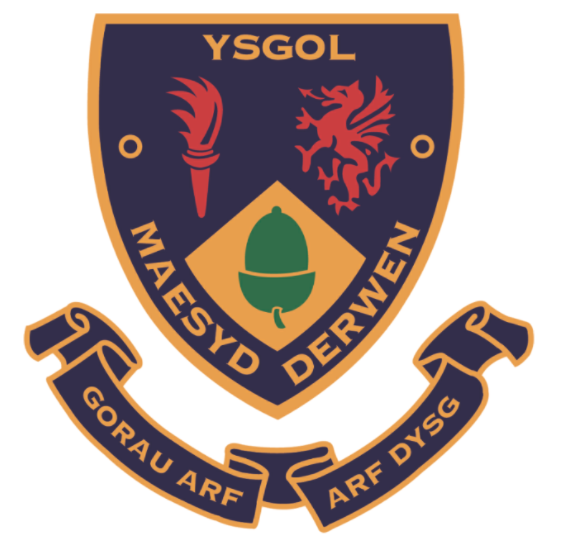 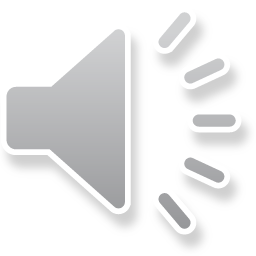